Путешествие по сказкам
Сундучок с загадками
Перепутанные сказки
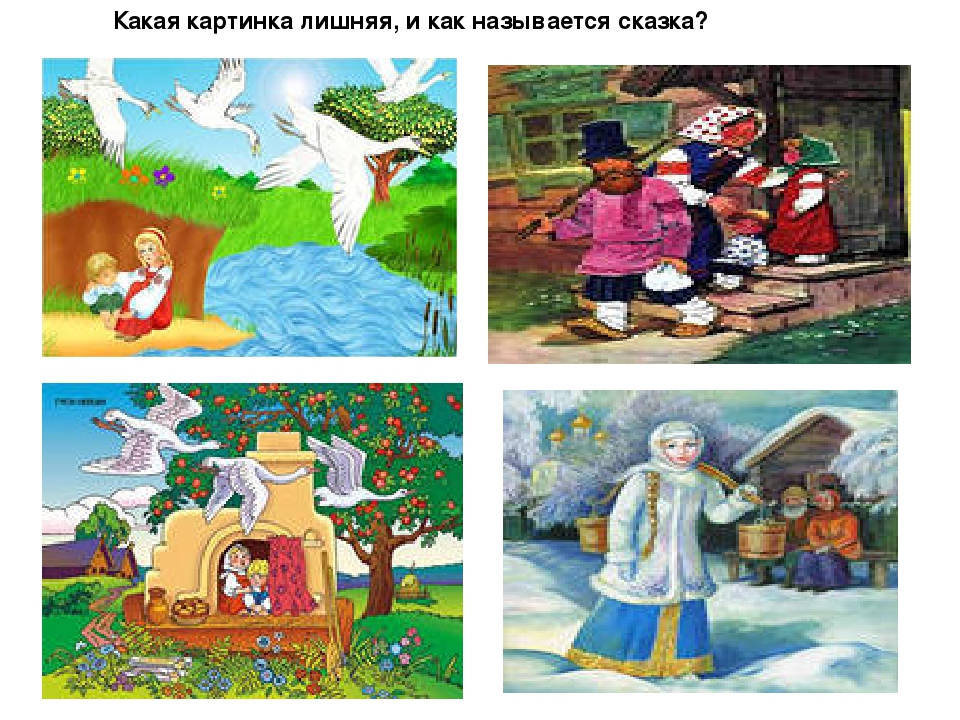 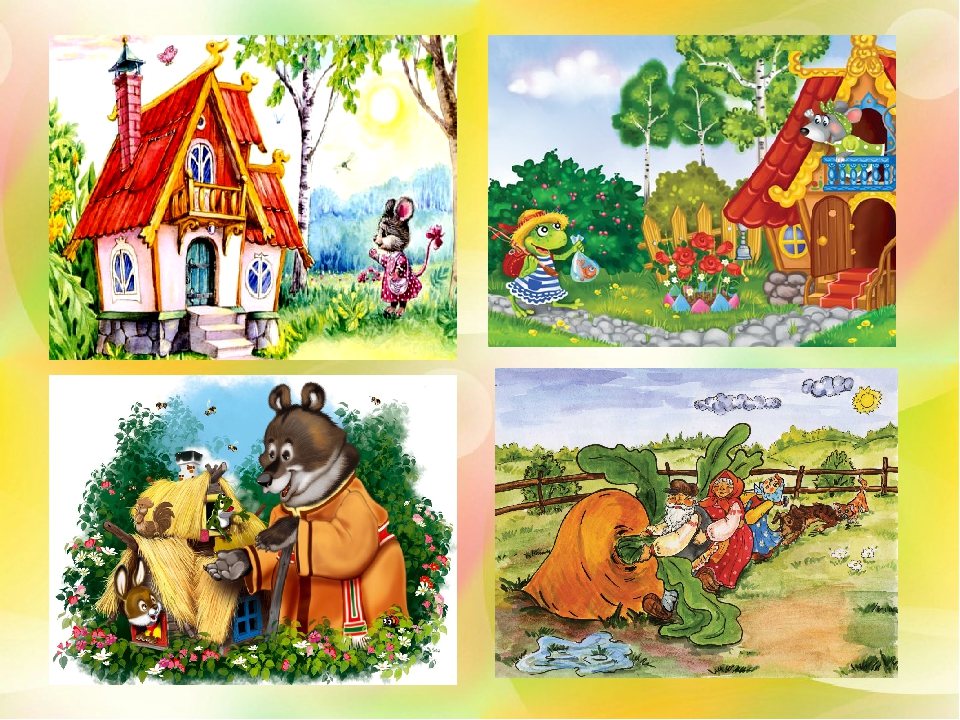 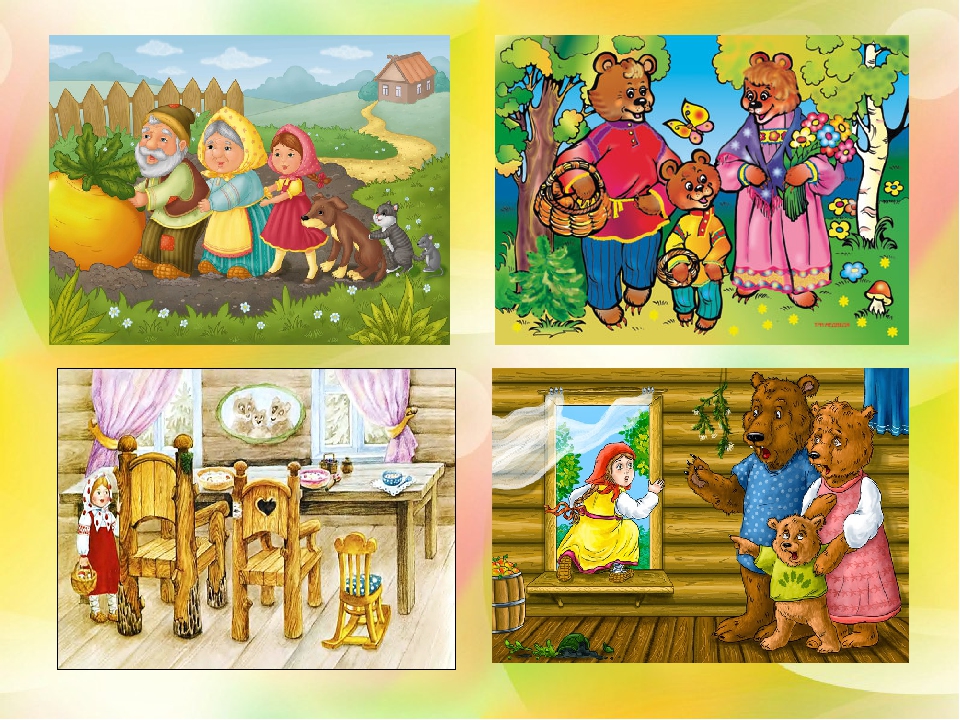 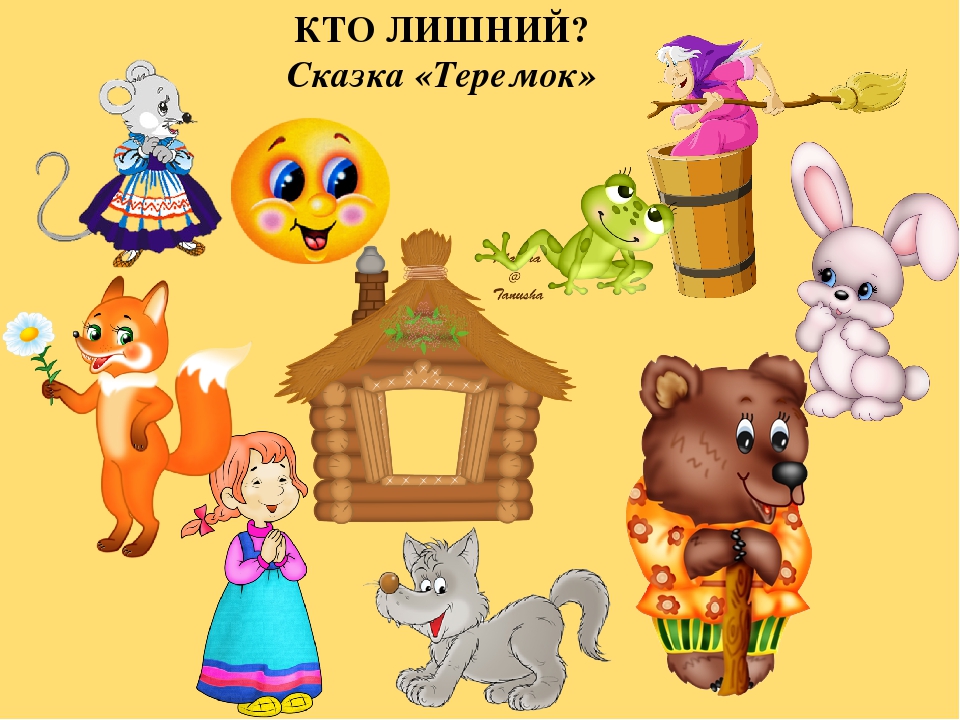 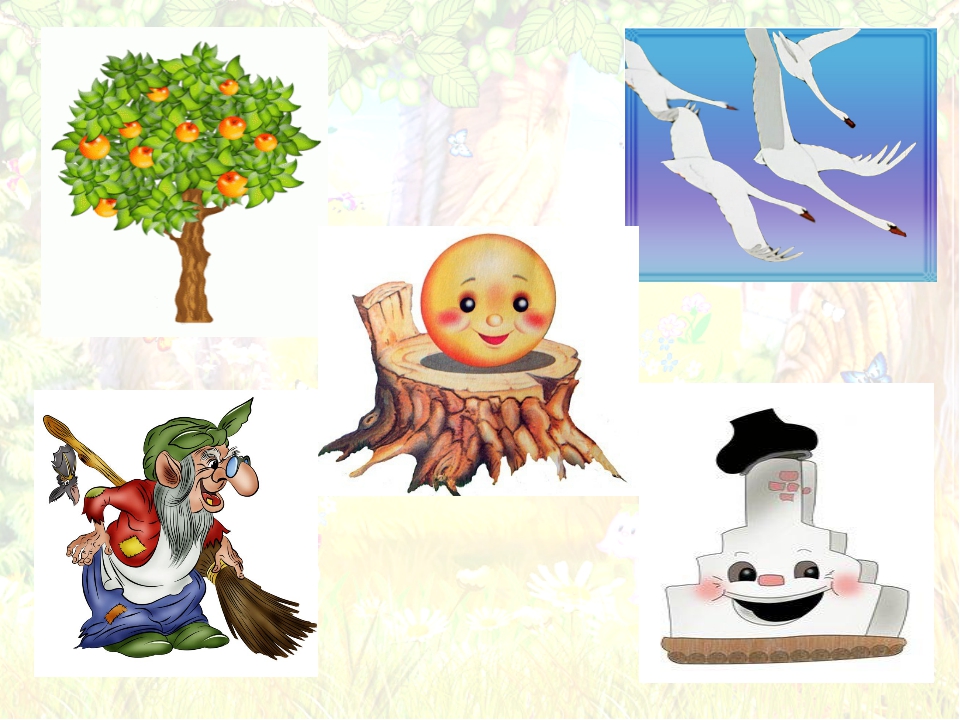 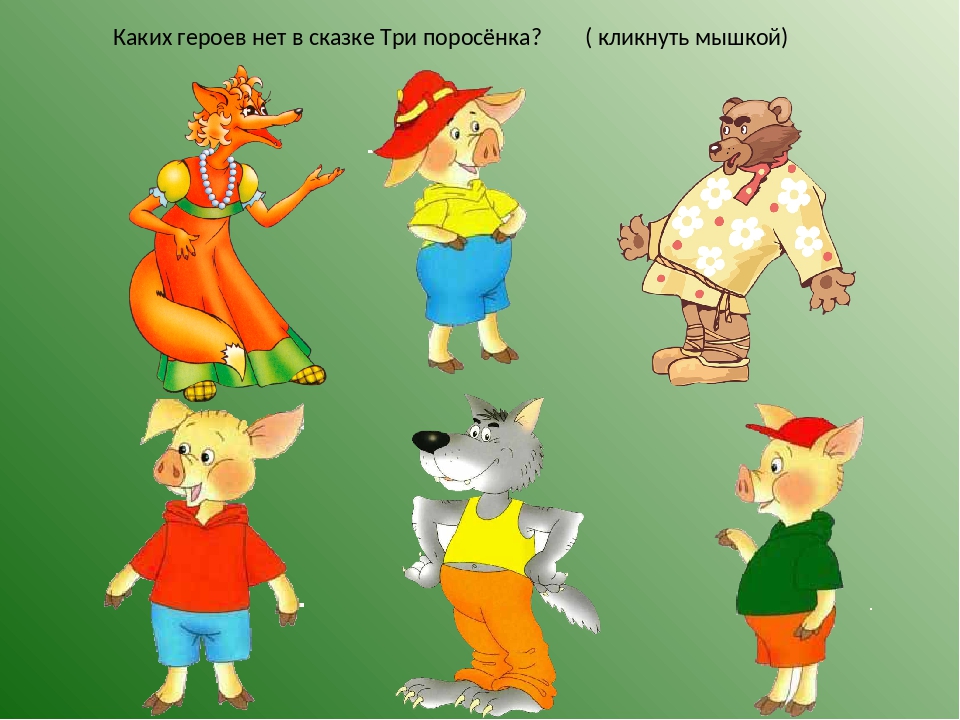 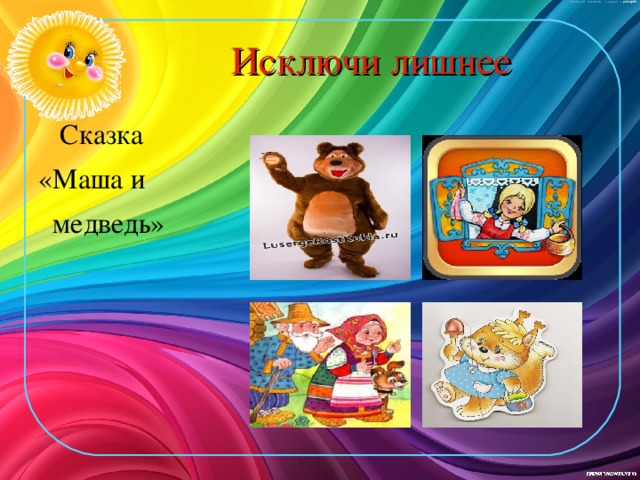 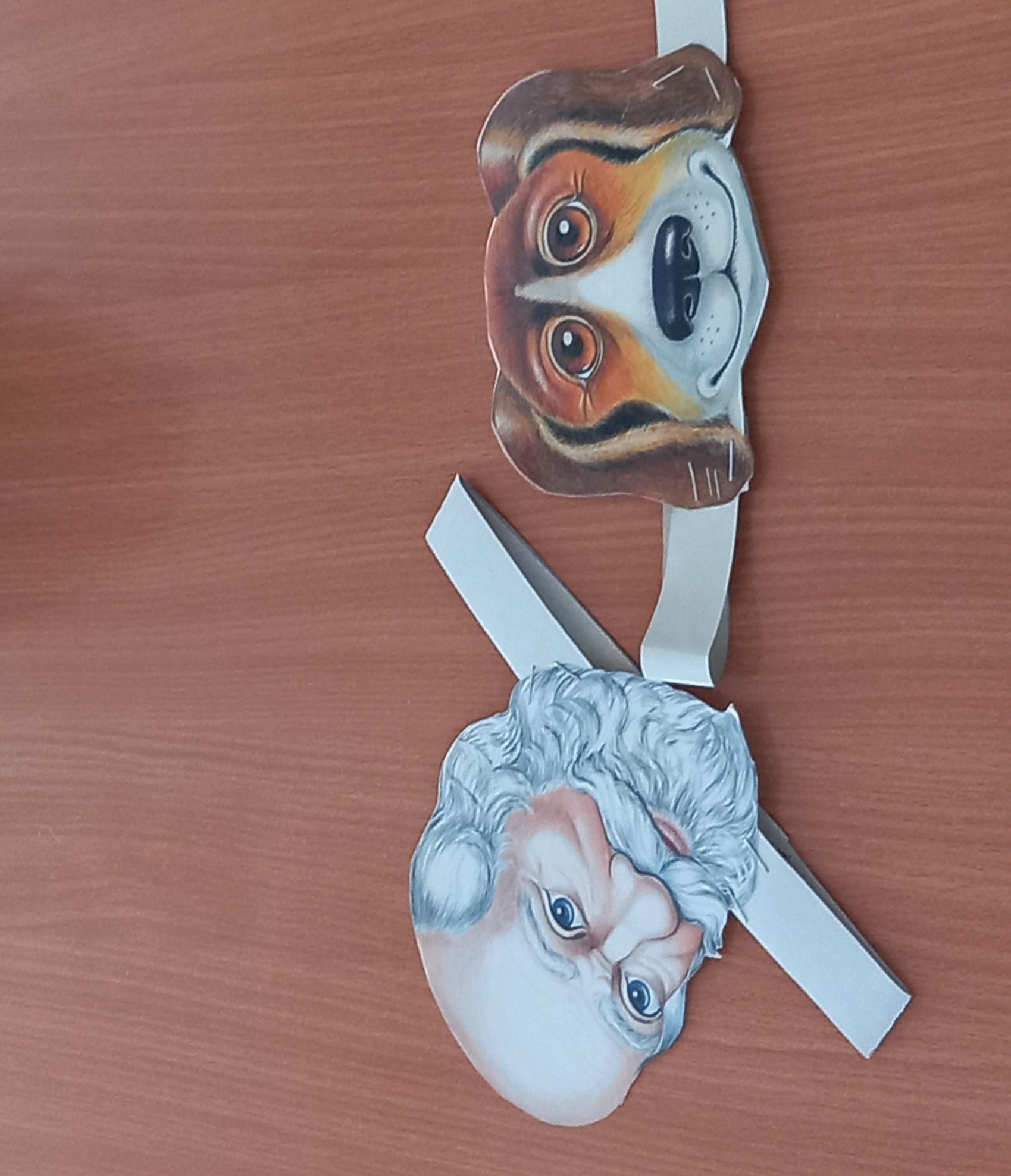 Волшебные превращения
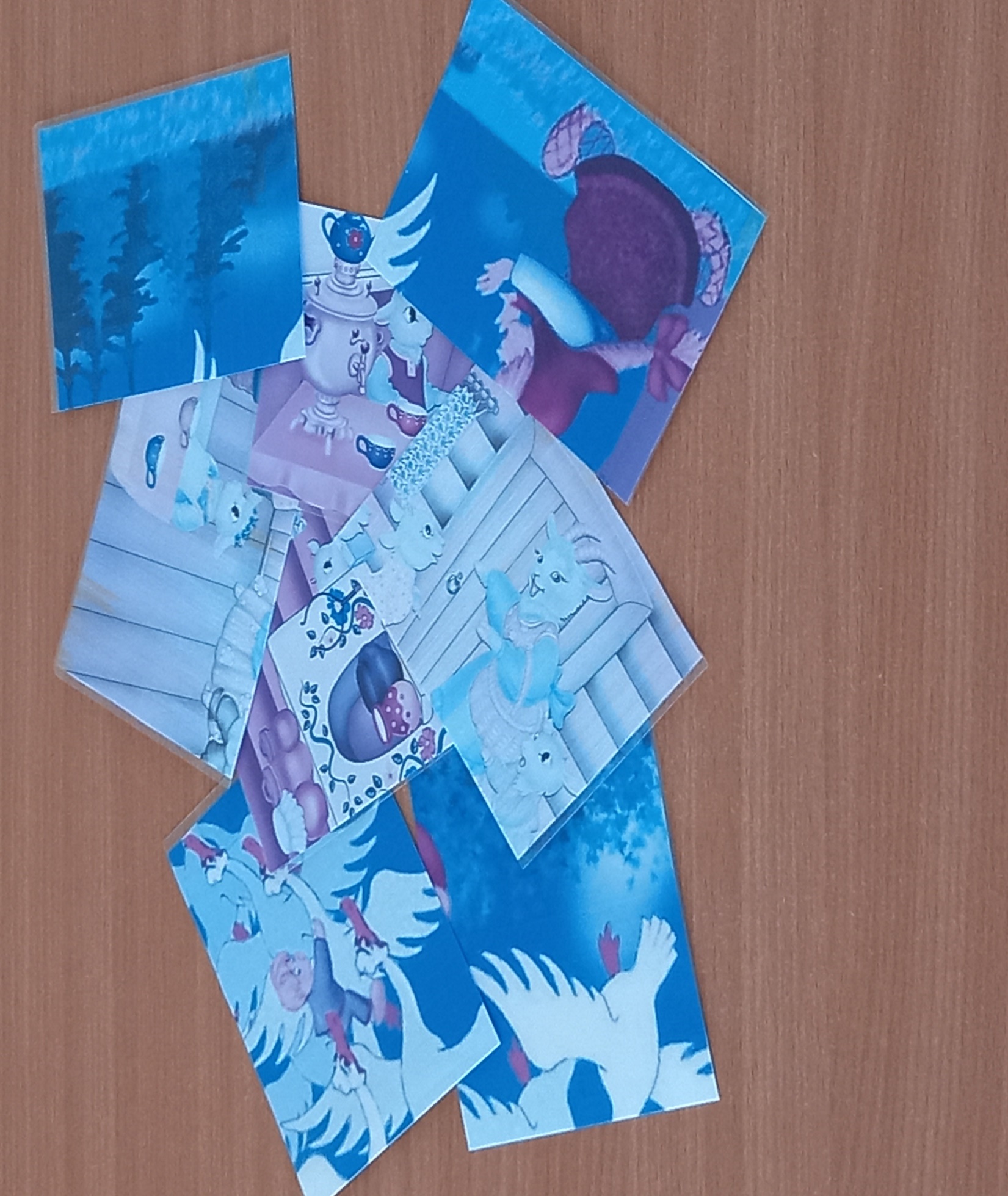 Сказочная мастерская
Спасибо за внимание!